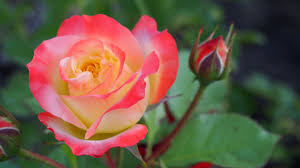 স্বাগত
পরিচিতি
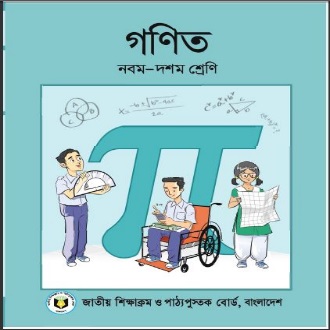 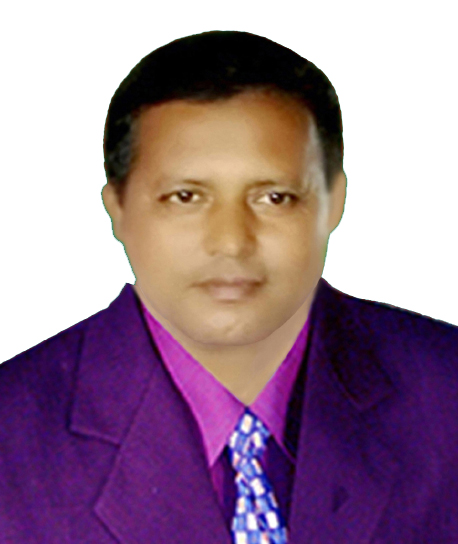 শ্রেণিঃ ১০ম
বিষয়ঃ গণিত
অধ্যায়ঃ ১৩
তারিখঃ ০২/০৯/২০২১খ্রি.
মোঃ মিজানুর রহমান
সিনিয়র শিক্ষক(গণিত)
বেতদিঘী উচ্চ বিদ্যালয়
ফুলবাড়ী,দিনাজপুর।
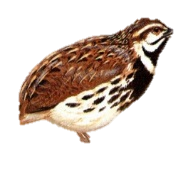 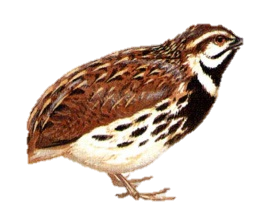 দল-১
দল-২
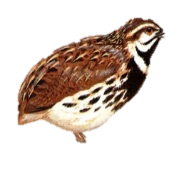 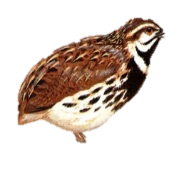 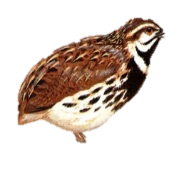 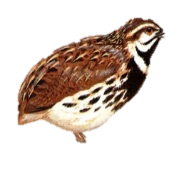 দল-৩
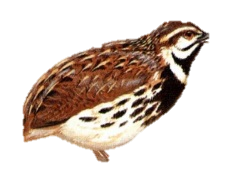 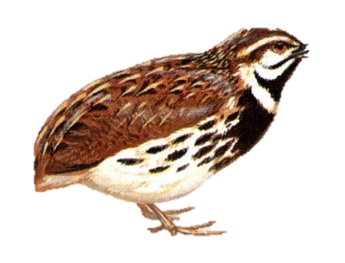 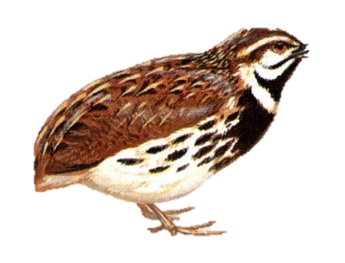 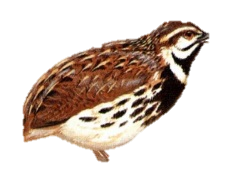 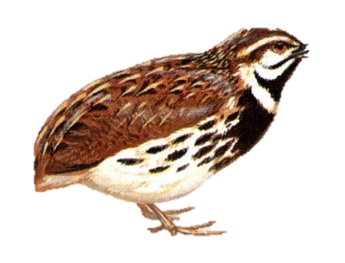 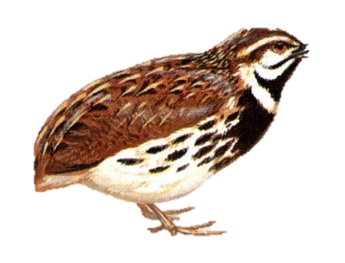 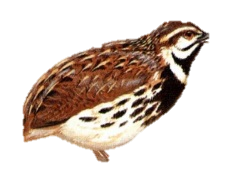 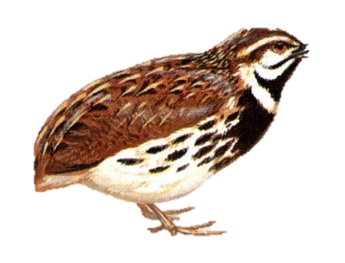 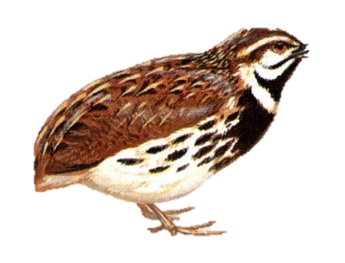 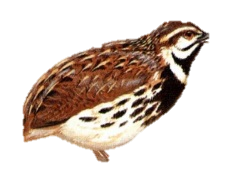 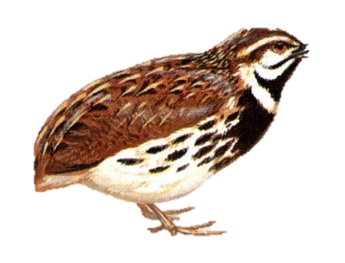 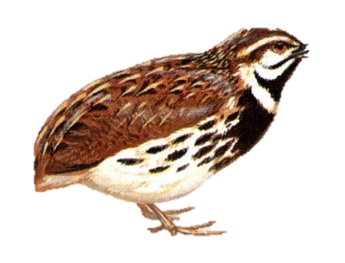 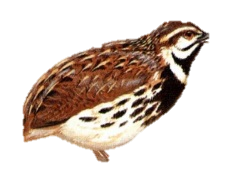 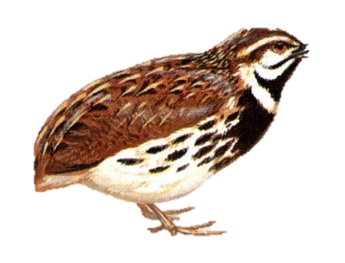 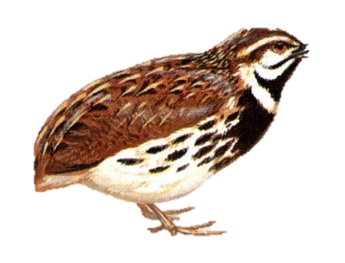 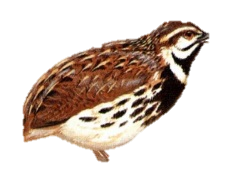 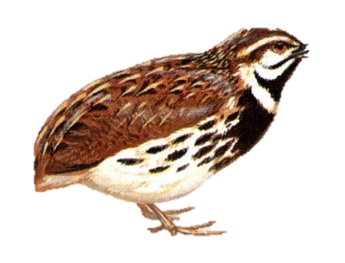 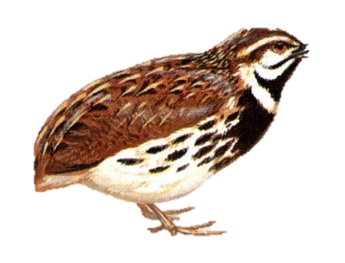 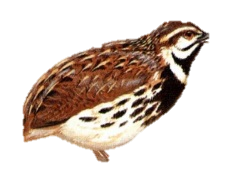 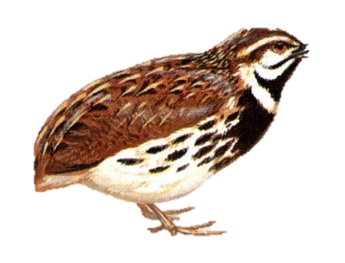 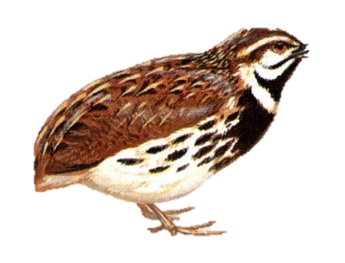 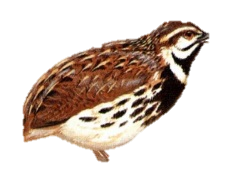 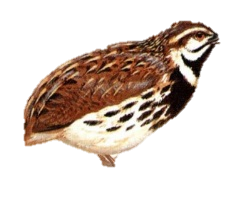 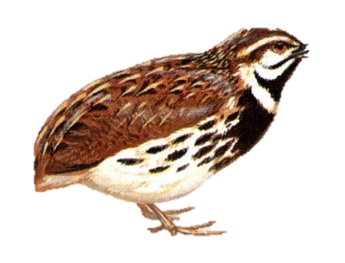 চিত্রে উপর থেকে নিচেঃ
১ম ও ২য় দলের কোয়েল পাখির অনুপাত=2:4=1:2
২য় ও ৩য় দলের কোয়েল পাখির অনুপাত=4:8=1:2
৩য় ও ৪র্থ দলের কোয়েল পাখির অনুপাত=8:16=1:2
দল-৪
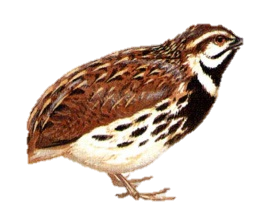 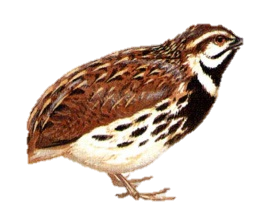 দল-১
দল-২
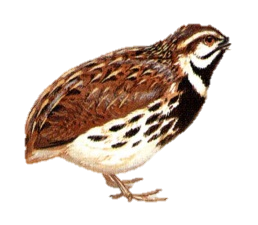 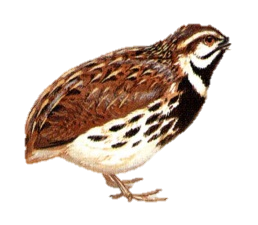 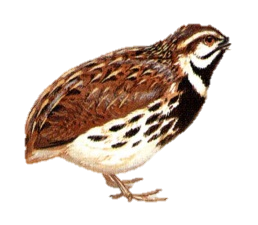 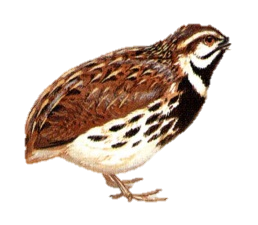 দল-৩
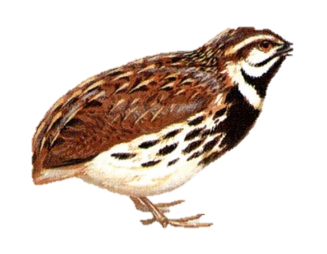 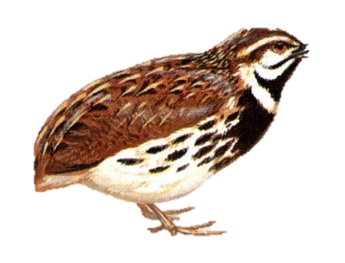 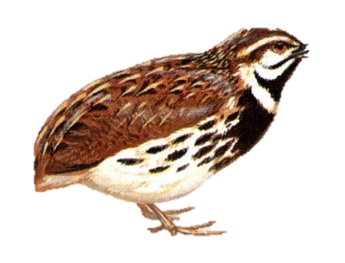 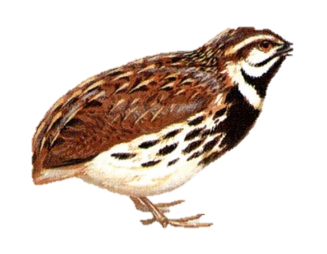 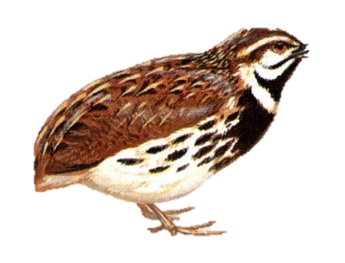 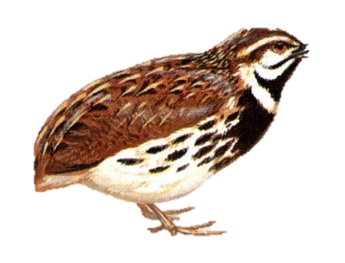 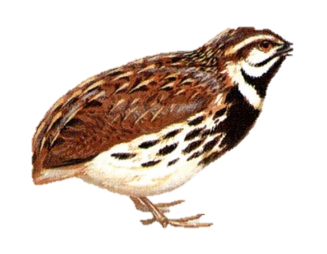 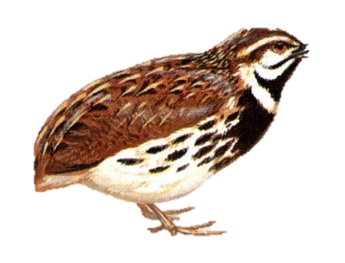 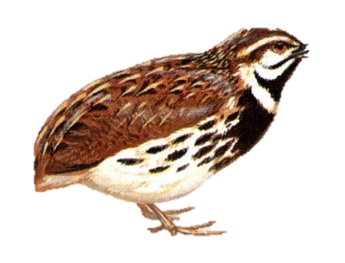 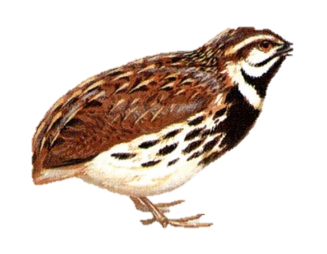 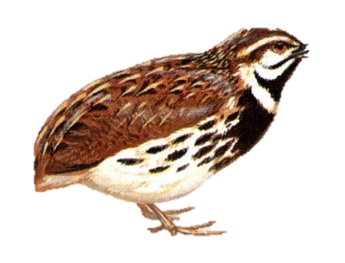 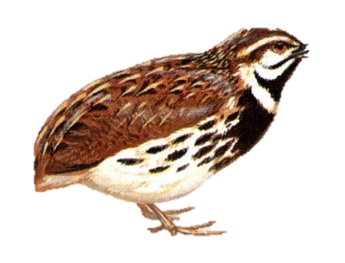 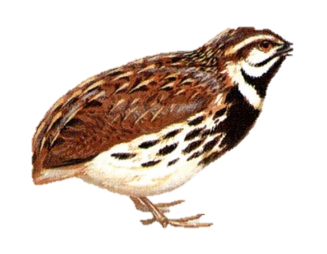 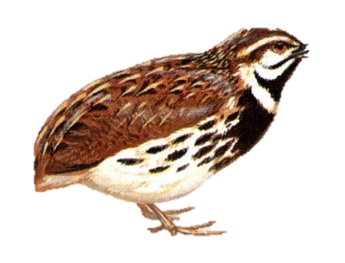 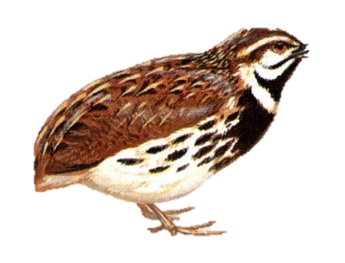 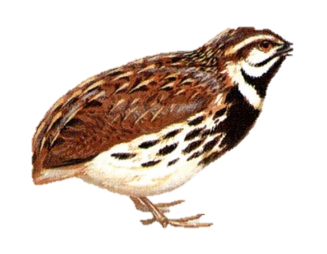 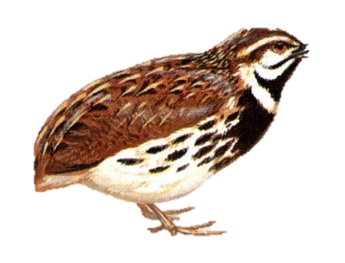 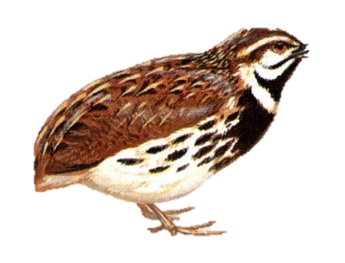 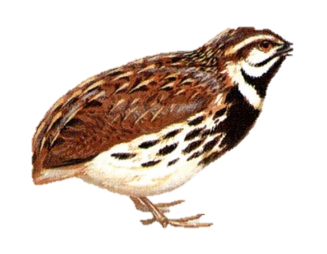 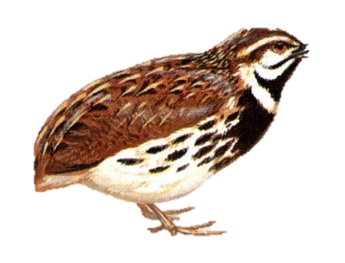 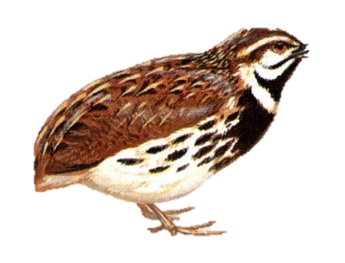 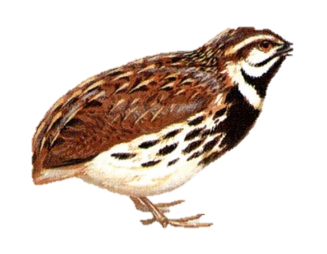 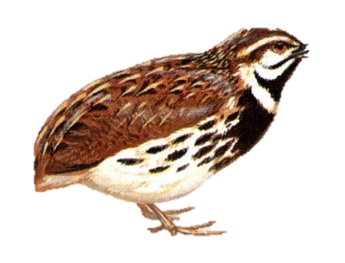 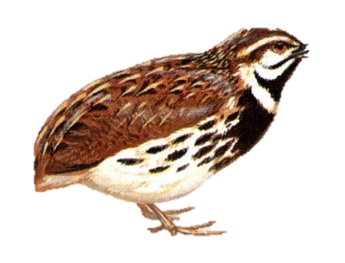 দল-৪
2,4,8,16,?,?
গুণোত্তর ধারা
শিখনফল
এই পাঠ শেষে শিক্ষার্থীরা---
গুণোত্তর ধারা কি তা বলতে পারবে।
গুণোত্তর ধারার সাধারণ পদ নির্ণয় করতে পারবে।
গুণোত্তর ধারার সমষ্টি নির্ণয় করতে পারবে।
গুণোত্তর ধারাঃ কোনো ধারার যেকোনো পদ ও এর পূর্ববর্তী পদের অনুপাত সব সময় সমান হলে অর্থাৎ, যেকোনো পদকে এর পূর্ববর্তী পদ দ্বারা ভাগ করে ভাগফল সর্বদা সমান পাওয়া গেলে,সে ধারাটিকে গুণোত্তর ধারা বলে এবং ভাগফলকে সাধারণ অনুপাত বলে।
একক কাজ
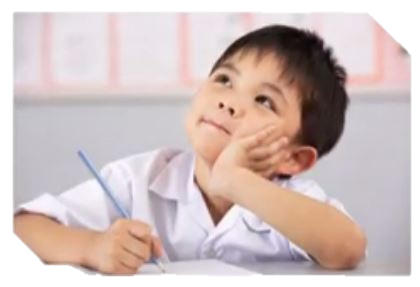 এই কনটেন্টে উল্লেখিত ধারা ব্যতীত একটি গুণোত্তর ধারা নিজ নিজ খাতায় লিখ।
জোড়ায় কাজ
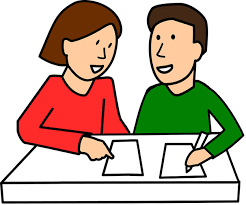 দলগত কাজ
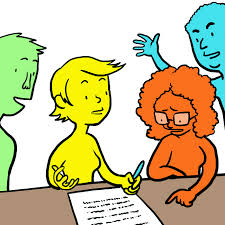 মূল্যায়ন
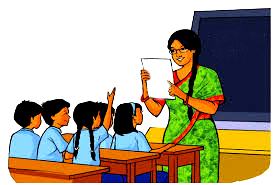 বাড়ির কাজ
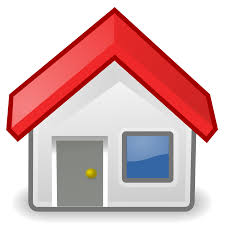 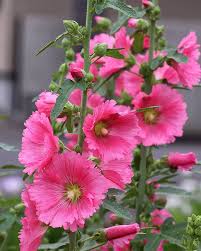 ধন্যবাদ